UNIVERSIDAD AUTÓNOMA DEL ESTADO DE HIDALGO
Instituto de Ciencias Económico Administrativas
Área Académica: Administración 

Tema: Los diez principios de la economía

Profesoras: Xóchitl Argüelles Gutiérrez, Juanita Oyuko Calderón Flores

Periodo: julio – diciembre 2016
Tema: Los diez principios de la economía
Abstract:


The 10 principles of economics are the basis of economic analysis, as they provide a simple way as individual decisions, as they affect the market and trade are handled.

In order to have a global idea of how the economy works.


Keywords: opportunity cost, marginal cost, marginal profit, marginal utility, trade, market.
ÍNDICE
Situación en donde hay que elegir entre dos cosas o soluciones diferentes
Tomar decisiones es elegir entre dos objetivos
PRIMER PRINCIPIO
Los individuos se enfrentan a  disyuntivas
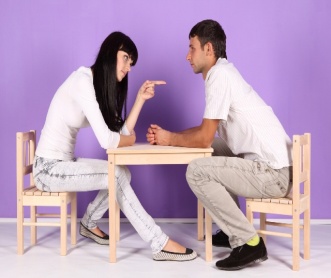 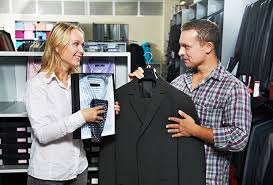 Ejemplos de disyuntivas
Eficiencia                Eficacia
Cómo llevar el equilibro entre dos o más situaciones.
Entre un medio ambiente limpio y un elevado nivel de renta.
PRIMER PRINCIPIO
Los individuos se enfrentan a  disyuntivas
Ejemplos de disyuntivas
Cuando el Estado trata de aprovechar al máximo sus recursos ó reparte equitativamente  esos recursos.
Cómo un estudiante decide repartir su tiempo entre 2 materias.
Las empresas al reducir la contaminación elevan el costo de producción.
Segundo principio
Costo de oportunidad
Es
“Es aquello a lo que debe renunciarse para obtener una cosa”
Ejemplo
Ir al gimnasio
Costo
Beneficio o deseo principal
Lo que  no se ve
Lo que se ve
Mente sana
Cuerpo sano
Disciplina
Responsabilidad
Tiempo
Cansancio
Esfuerzo
Dinero
Tercer principio
Las personas racionales piensan en términos marginales
Se usan los términos
Cambios marginales
Costes   marginales
Beneficios  marginales
Son
Son
Implica
Pequeños ajustes adicionales de un plan de acción que ya existía
Aquellos que ayuden a la toma de decisiones
Menor cantidad de coste para que el beneficio sea mayor
Ejemplo
Pero que
Tomar en cuenta que
Salarios perdidos mientras la persona estudia
Conlleven a una mejora
Margen = Borde
Ya que
Ejemplo
A mayor cantidad de estudio, mayor percepción de salario
Los ajustes se realizan en los bordes de lo que hacemos
Cuarto principio
Los individuos responden a los incentivos
el
Precio
Influye en
En la conducta y la toma de decisiones
De los
Compradores
Vendedores
Poderes públicos
Beneficios
Incentivo y genera efectos
Costos
Indirectos
Directos
Quinto principio
El comercio puede mejorar el bienestar de todo el mundo
Intercambio de bienes
PROVOCA
BIENESTAR
COMPETENCIA
GANANCIA QUE SE OBTIENE
UNION ENTRE SOCIEDADES
ESPECIALIZARSE EN ACTIVIDADES
MAYOR ACCESIBILIDAD
Sexto Principio
“Los mercados normalmente constituyen  un buen mecanismo para organizar la actividad económica”.
Empresas
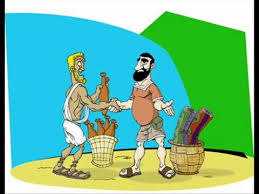 Familias
Qué
Cómo 
Para quién
Séptimo Principio
“Los mercados no siempre funcionan de manera perfecta. La intervención del estado puede mejorar los resultados del mercado”.
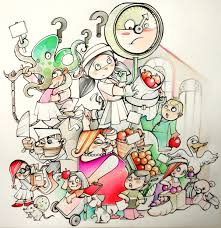 Octavo Principio
El nivel de vida de un país depende de su capacidad para  producir  bienes y servicios.
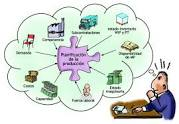 Noveno Principio
Los precios suben cuando el gobierno imprime demasiado dinero.
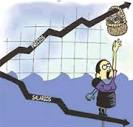 Décimo Principio
“En el corto plazo la sociedad se enfrenta a la disyuntiva entre la inflación y el desempleo”.
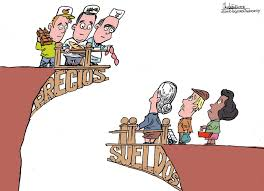 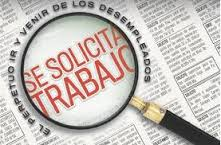 Referencias Bibliográficas
Mankiw, N. Gregory (2012). PRINCIPIOS DE MICROECONOMÍA. Sexta edición.  Editorial McGraw Hill. 
Parkin, Michael (2013). Microeconomía. Edición para latinoamerica. Editorial Pearson.